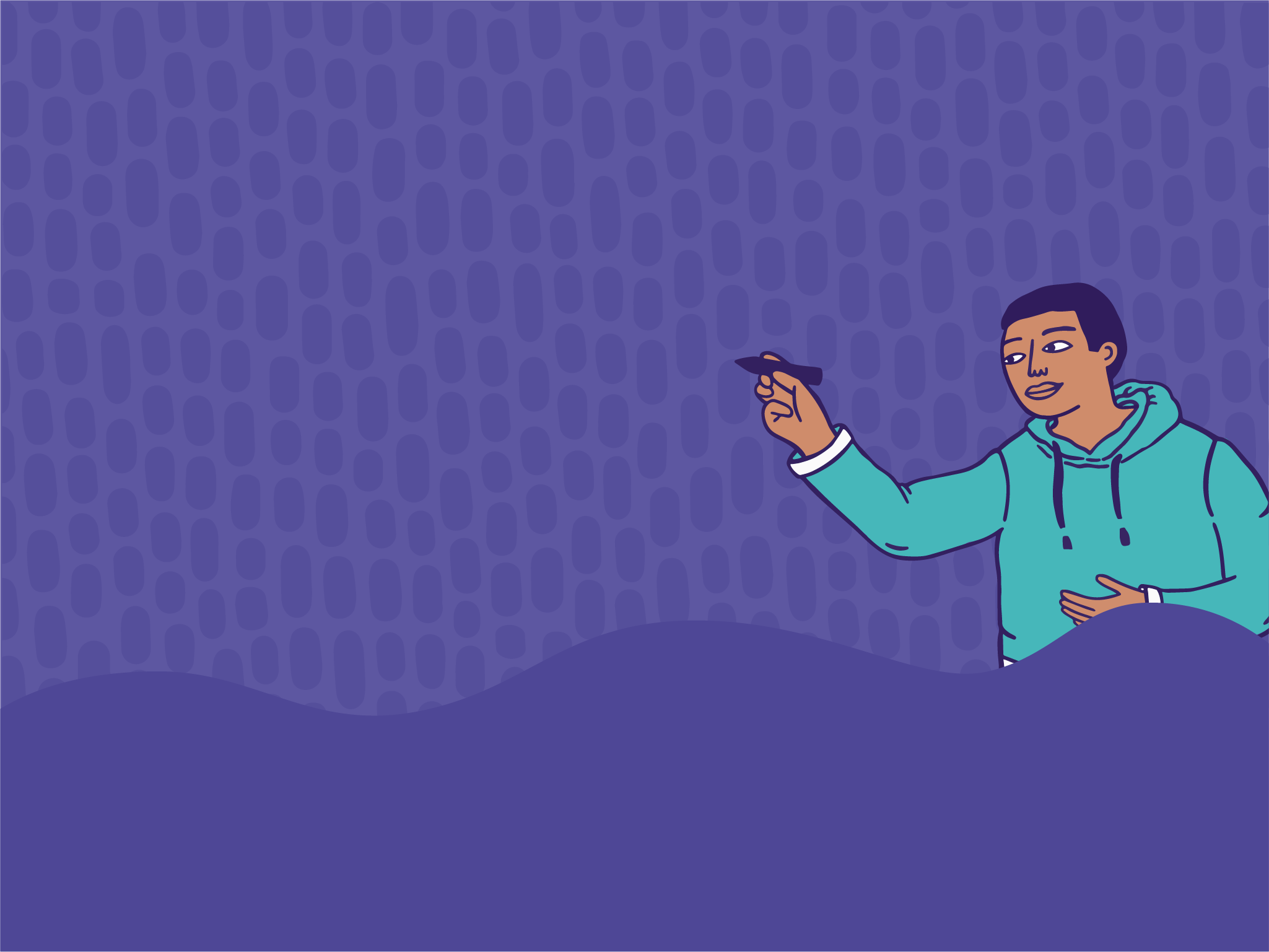 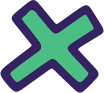 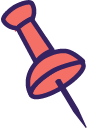 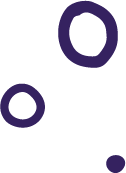 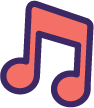 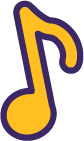 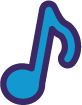 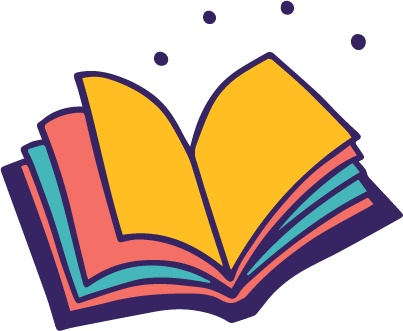 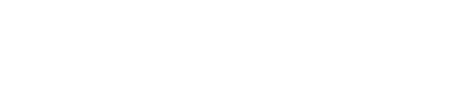 Monday
Tuesday
Wednesday
Thursday
Friday
Date
12/18/24
To Do
Homework
Column 1
Column 2
Column 3
Column 4
Column 1
Column 2